Osebni stečaj
Zakaj je potreben osebni stečaj?
Da lahko poplačamo upnike glede na stanje premoženja in dohodkov
Omogočen začetek »novega« življenja
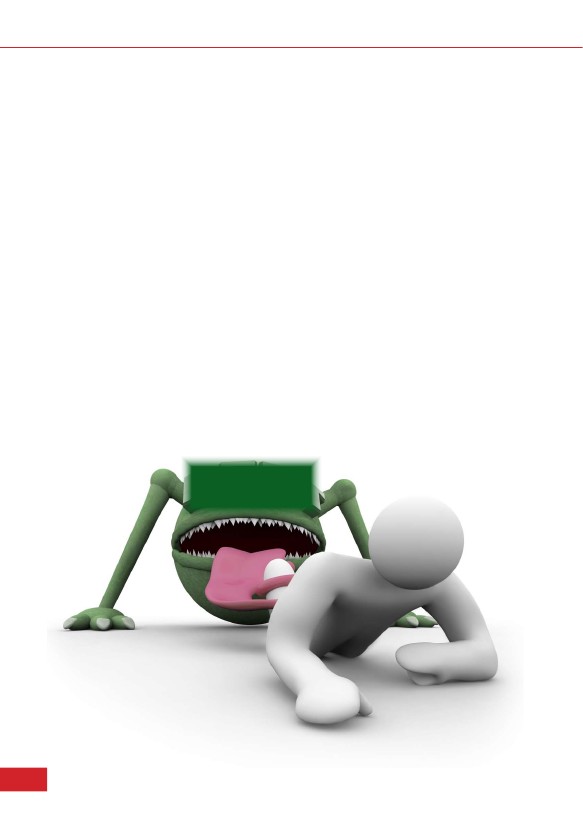 DOLG
Kdaj se lahko izvede osebni stečaj?
Pogoj je insolventnost
Insolventnost pomeni trajno nelikvidnost ali dolgoročno plačilno nesposobnost. 
Kako najlažje ugotovite, če ste insolventni?
natančno popisali in ovrednotili premoženje, dolgove ter dohodke in odhodke.
Katero dokumentacijo potrebuje sodišče?
Kratko pojasniti, da svojih dolgov ne morete poplačati
Poročilo o stanju premoženja, ki mora vsebovati:
opis celotnega premoženja. Če ste samozaposleni, mora biti premoženje vašega s. p. vpisano v priloženih poslovnih knjigah.
številke vseh vaših transakcijskih računov in podatke o stanju na njih
mesečne plače, pokojnine in drugih rednih prejemkov
izjavo, s katero potrjujete, da je v poročilu navedeno vaše celotno premoženje
Na kakšen način lahko vložite predlog za osebni stečaj?
Vložite vlogo na okrajnem sodišču
Pojasnili pravne posledice osebnega stečaja
Predložili boste dokaze o premoženju 
Opozorili vas bodo na morebitno manjkajočo dokumentacijo.
Kaj storiti, če so stroški osebnega stečaja previsoki?
Brezplačna pravna pomoč
2.000 evrov stroškov
Koliko časa traja, preden se začne postopek osebnega stečaja?
Približno dva tedna
Odvisno od kompleksnosti vašega finančnega položaja
Kako poteka postopek osebnega stečaja?
Sodišče opozori upnike preko spletne strani Ajpes-a da se je začel postopek vašega osebnega stečaja.
Postanete samodejno omejeno poslovno sposobni
Ne morete odpirati novih plačilnih računov, brez soglasja sodišča
Ne morete najeti kredita ali posojila ali se odpovedati dediščini in premoženjskim pravicam.
Stečajni upravitelj
Postopek osebnega stečaja je zapleten
Sodišče bo dodelilo stečajnega upravitelja
Stečajni upravitelj vam bo pojasnil vse podrobnosti 
Upravitelj bo odprl poseben denarni račun
Opravlja le izplačila za stroške postopka osebnega stečaja  in poplačilo upnikov
Določanje stečajne mase
Ugotavljanje stečajne mase
Traja okrog dva meseca
Kaj sodi v stečajno maso?
Vse premoženje, ki ste ga imeli na začetku stečajnega postopka
Plača in drugi prejemki, ki jih pridobite med postopkom osebnega stečaja
Tudi vaša hiša (ali stanovanje) bo postala del stečajne mase
Kaj ne sodi v stečajno maso?
Ne sodijo zakonsko izvzeti prejemki
Prejemki ki jih potrebujete za ohranitev minimalnega življenjskega standarda
Ti prejemki se določijo glede na višino minimalne plače
Konec stečajnega postopka
Upravitelj mora sodišču v enem mesecu po opravljeni končni razdelitvi stečajne mase predložiti končno poročilo
Sodišče na podlagi končnega upraviteljevega poročila izda sklep o koncu stečajnega postopka
Celoten postopek se lahko praviloma konča v šestih mesecih.
Predlog za odpust obveznosti
Zelo verjetno vaša stečajna masa ne bo zadostovala za poplačilo vseh terjatev
niste bili pravnomočno obsojeni za kaznivo dejanje proti premoženju ali gospodarstvu, ki še ni izbrisano
če vam je v preteklih treh letih davčni organ odmeril zahtevek za dodatno plačilo davkov, večje od 4.000 evrov, in so bile razlog za zahtevek neresničnost, nepravilnosti ali pomanjkljivosti v vašem poročanju o davkih
če od prejšnjega odpusta obveznosti, ki vam je bil mogoče že odobren, še ni preteklo deset let
če ste v zadnjih treh letih pred začetkom stečajnega postopka prevzemali obveznosti, ki so bile nesorazmerne z vašim premoženjskim stanjem, ali če ste razpolagali s svojim premoženjem neodplačno ali za neznatno plačilo.
Preizkusno obdobje za odpust obveznosti
Po svojih zmožnostih plačevali preostale obveznosti do upnikov
Lahko traja od dveh do petih let 
Sodišče določi trajanje preizkusnega obdobja na podlagi vaše starosti in družinskih razmer